Центральное управление Федеральной службы по экологическому, 
технологическому и атомному надзору
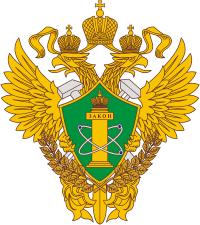 Аварийность и травматизм при эксплуатации подъемных сооружений за 12 месяцев 2024 г.
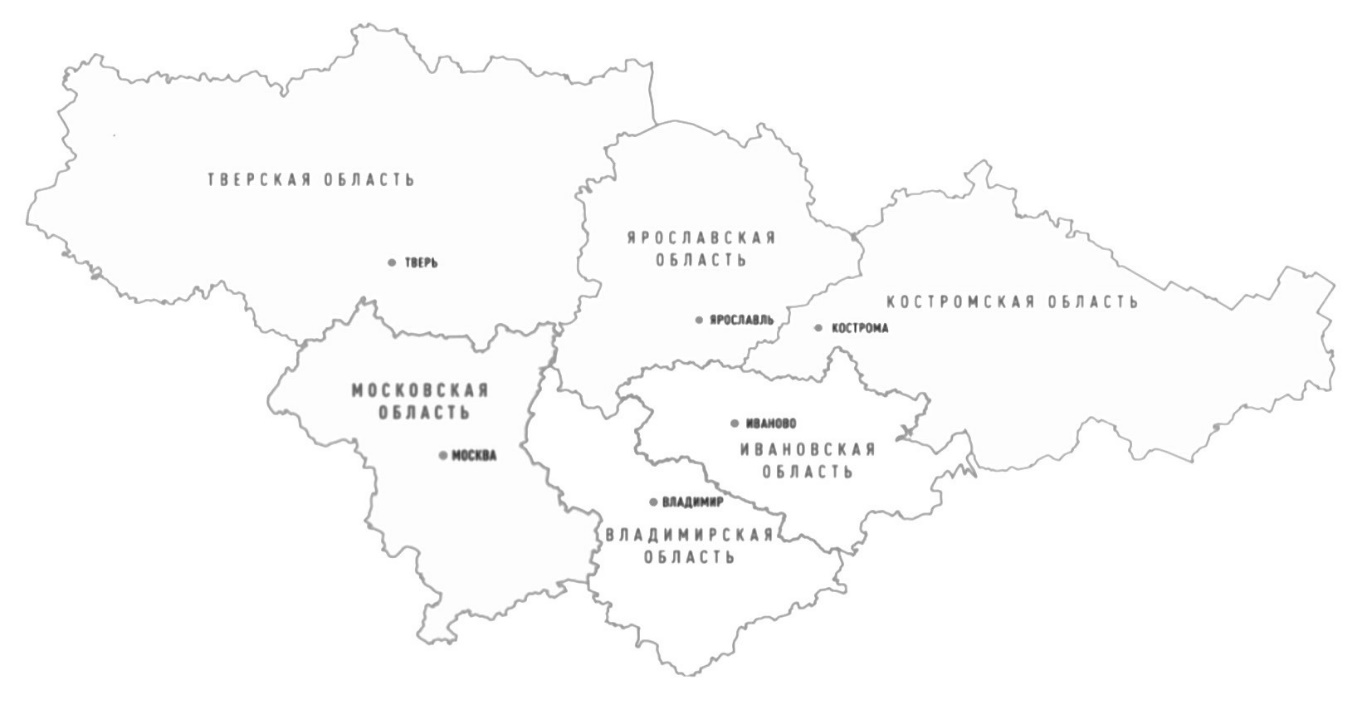 1
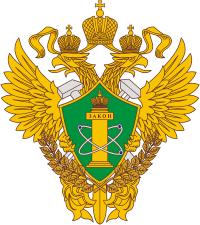 Центральное Управление Федеральной службы по экологическому, технологическому и атомному надзору
ПОДНАДЗОРНЫЕ ОБЪЕКТЫ
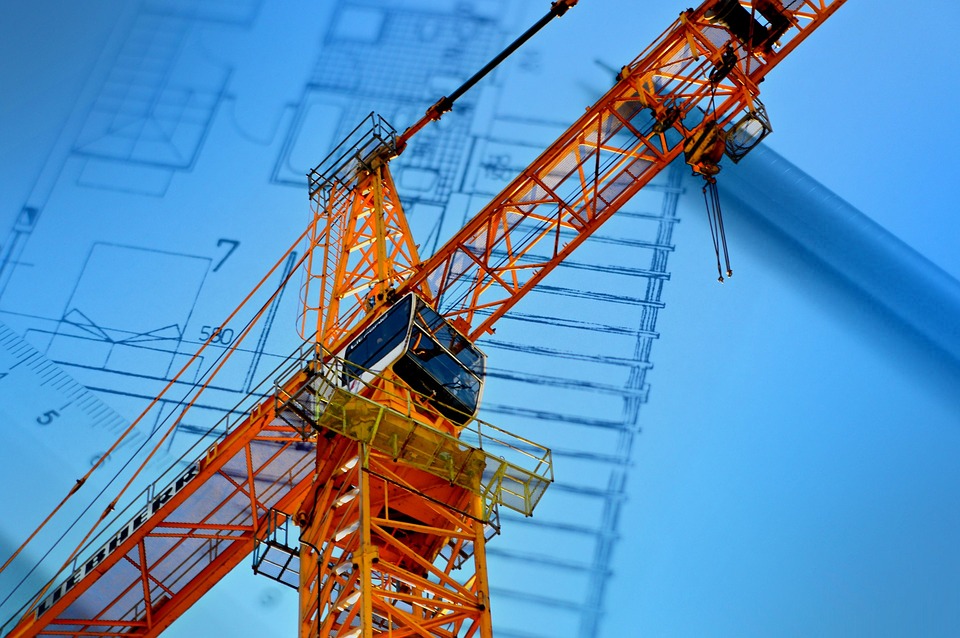 Промышленная безопасность:

Поднадзорных организаций – 2 485 
    
Опасных производственных объектов – 3 962

Подъемных сооружений – 19 927
Надзор за опасными объектами (лифты, подъемные платформы для инвалидов, пассажирские конвейеры и эскалаторы):

Поднадзорных организаций  – 4 401 
 
Число поднадзорных объектов – 74 211:
Лифтов – 72 132
Эскалаторов – 1 420
Пассажирских конвейеров – 271
Платформы подъемные для инвалидов – 388
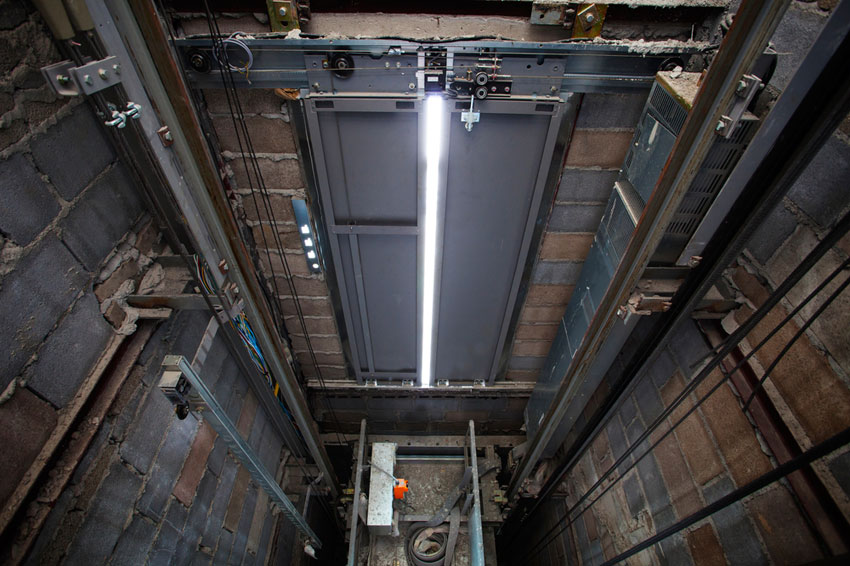 2
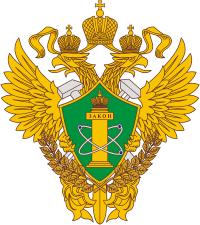 Центральное Управление Федеральной службы по экологическому, технологическому и атомному надзору
Авария подвесной пассажирской канатной дороги
в ООО «Эверест» (19.01.2024 г.)
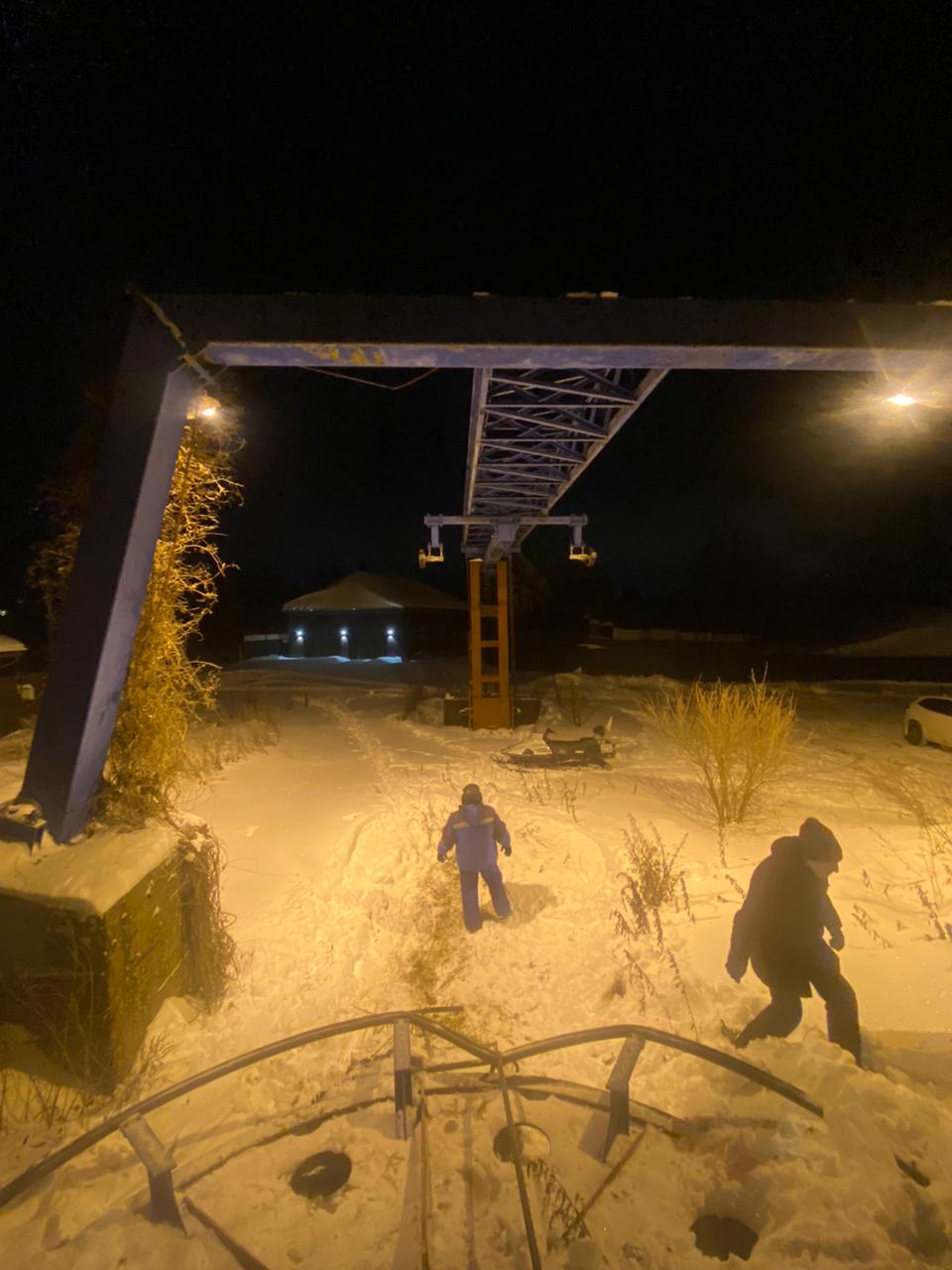 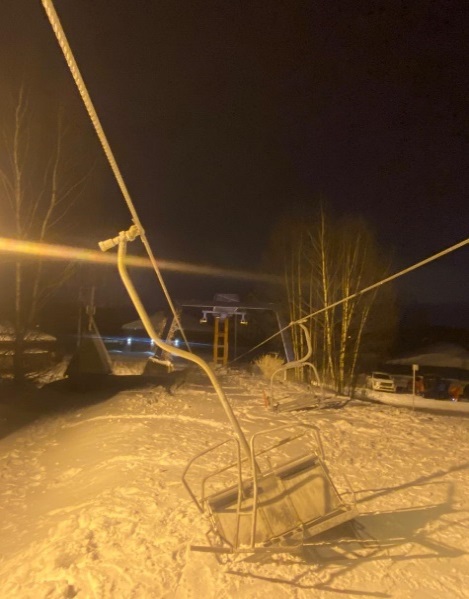 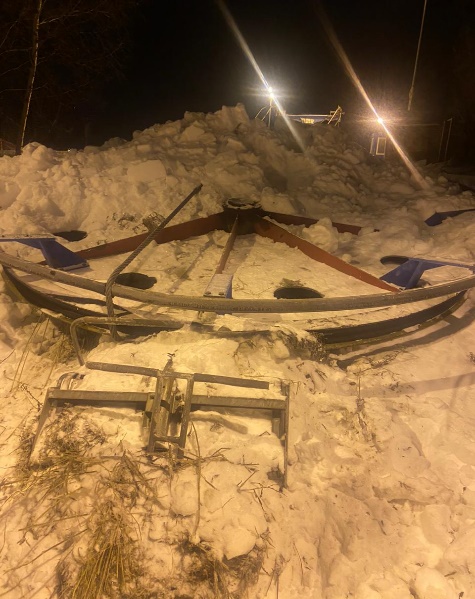 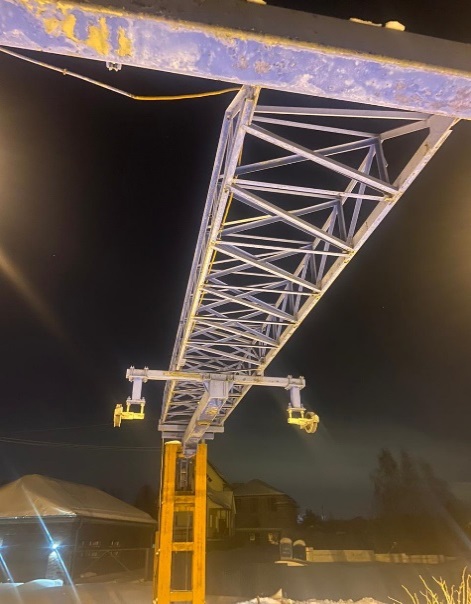 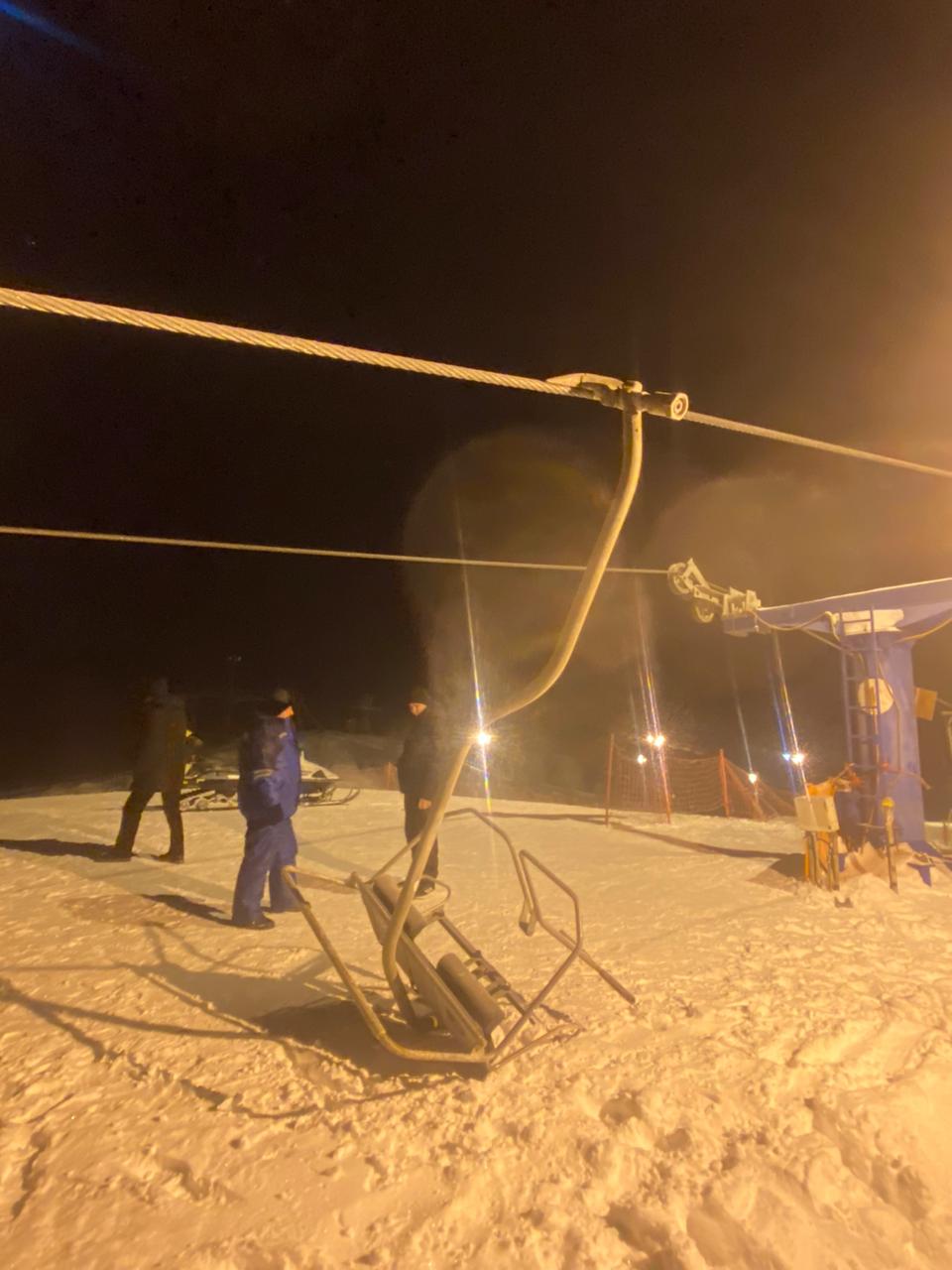 3
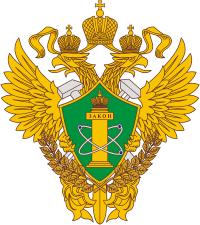 Центральное Управление Федеральной службы по экологическому, технологическому и атомному надзору
Авария подвесной пассажирской канатной дороги
в ООО «Эверест» (19.01.2024 г.)
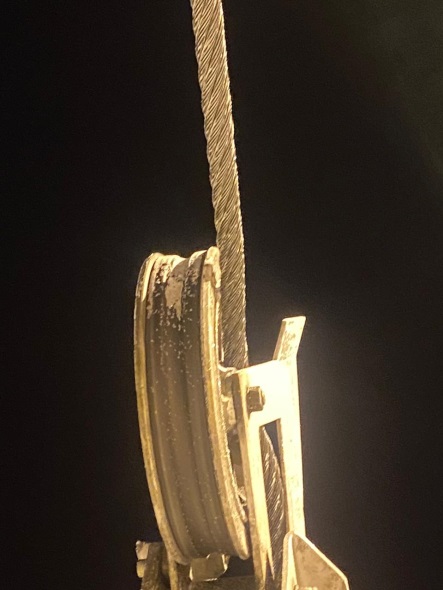 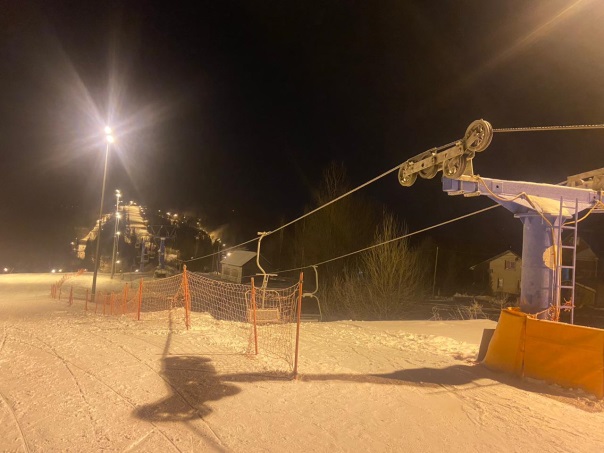 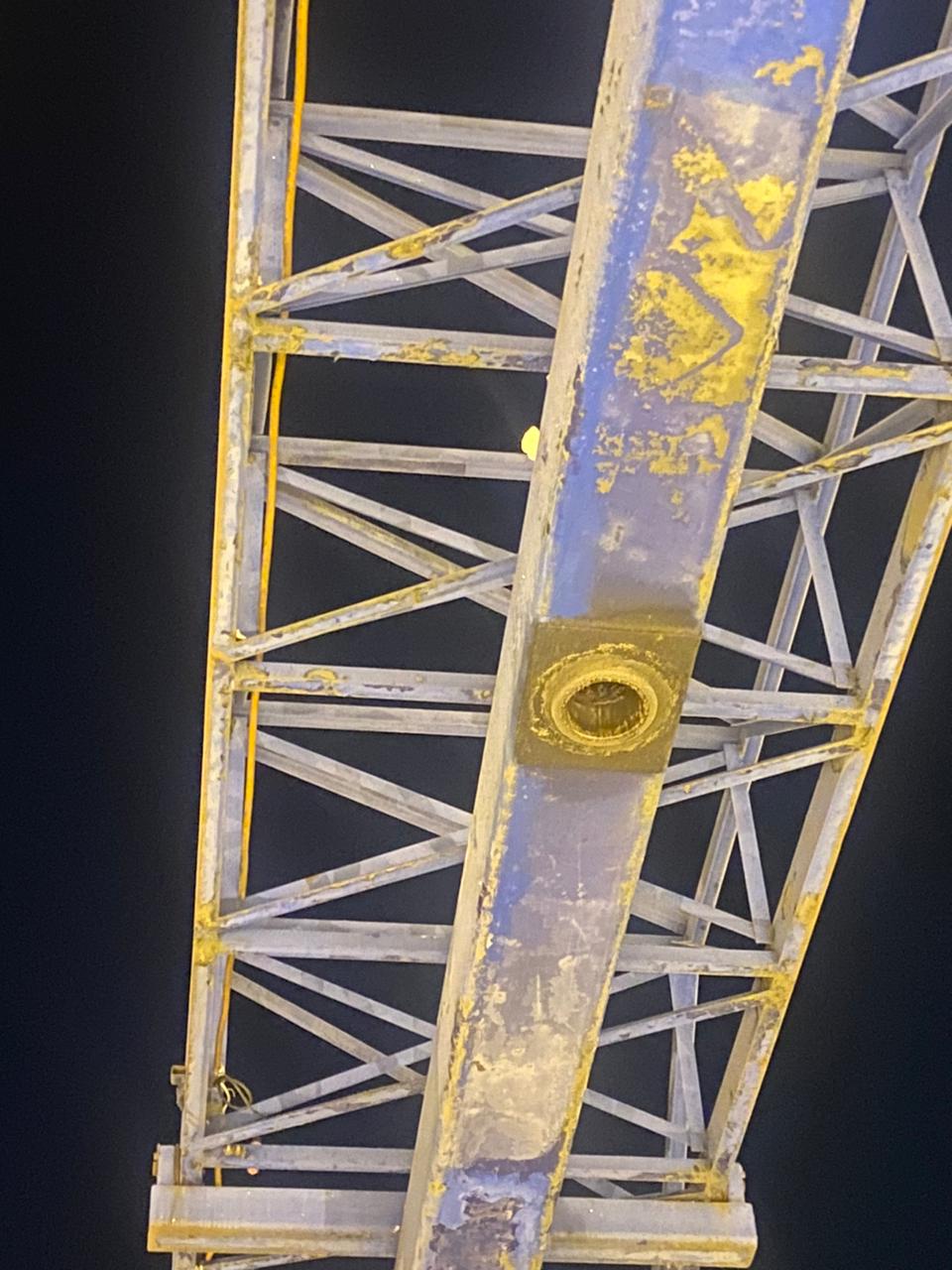 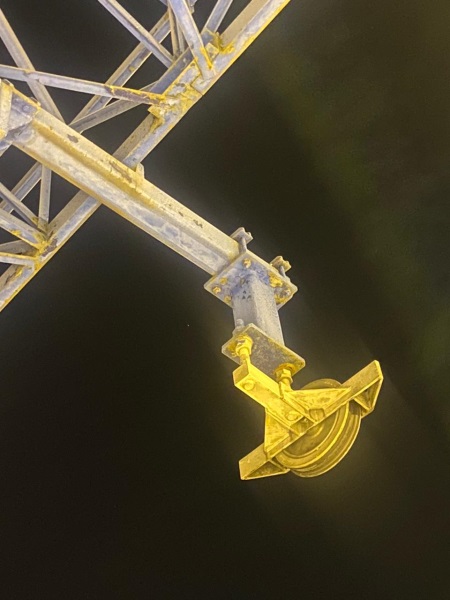 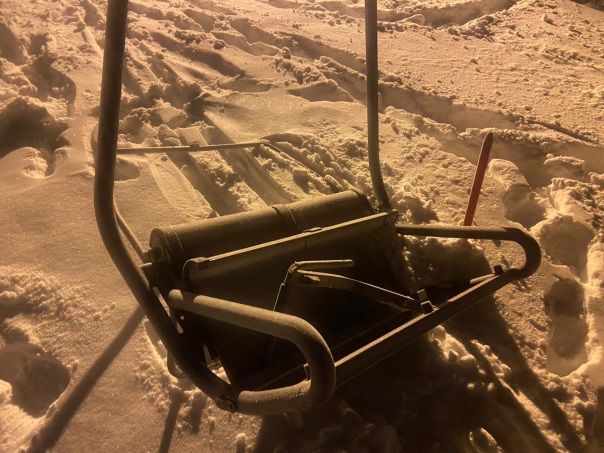 4
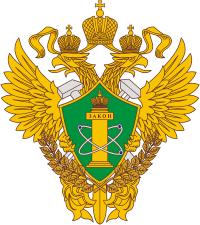 Центральное Управление Федеральной службы по экологическому, технологическому и атомному надзору
Авария козлового крана в АО «СМК» (22.02.2024 г.)
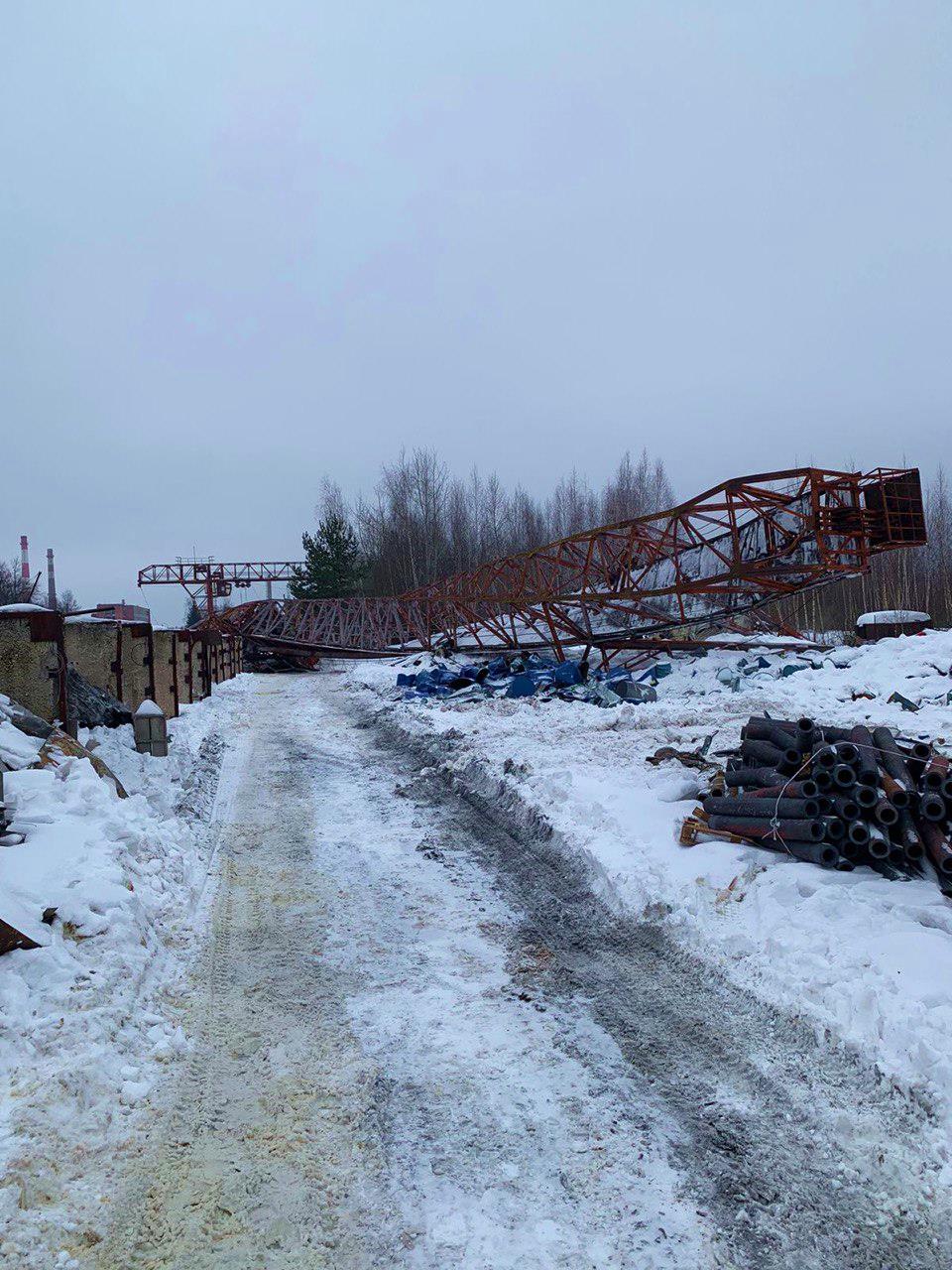 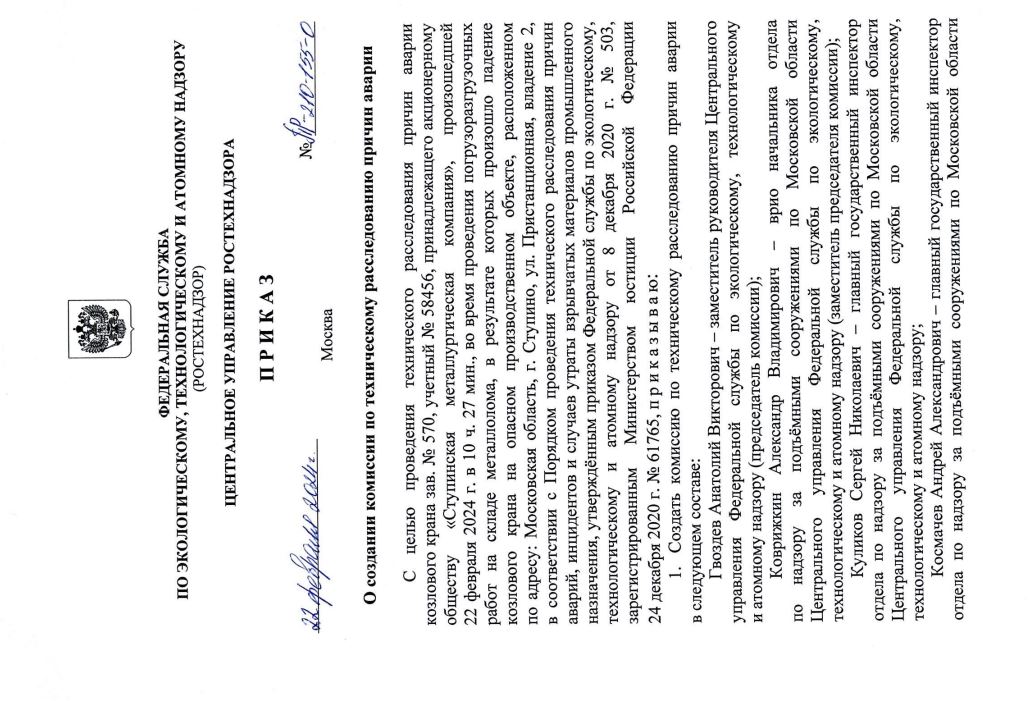 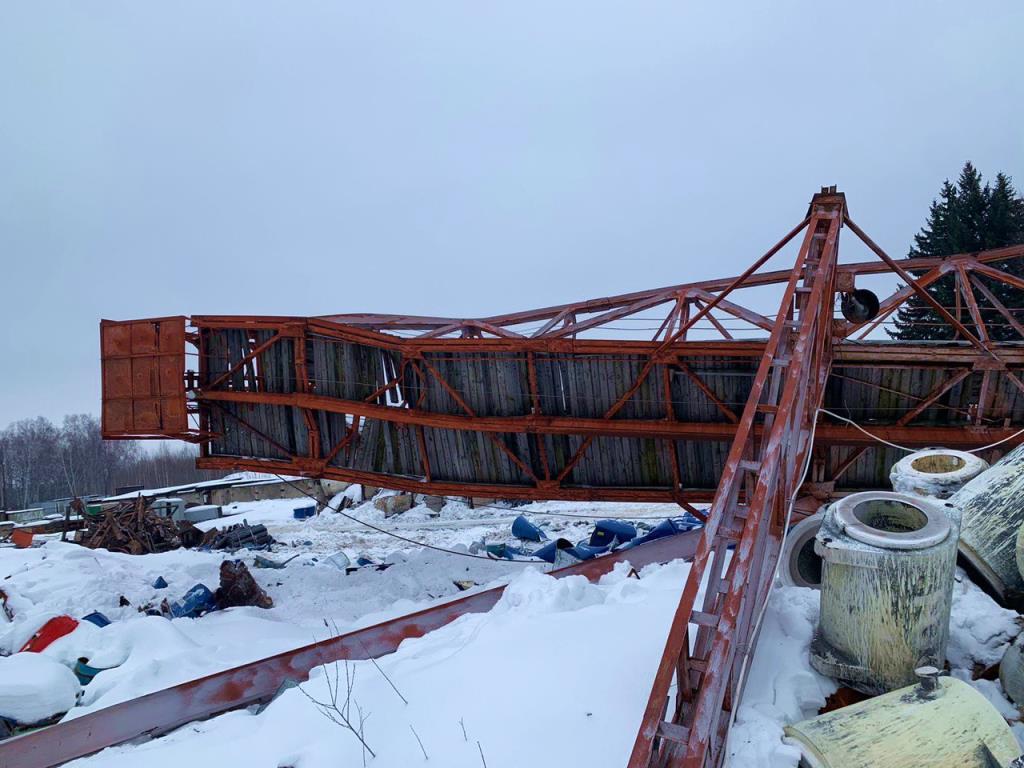 5
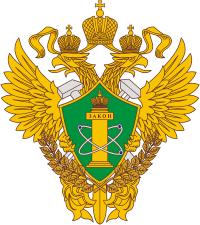 Центральное Управление Федеральной службы по экологическому, технологическому и атомному надзору
Авария козлового крана в АО «СМК» (22.02.2024 г.)
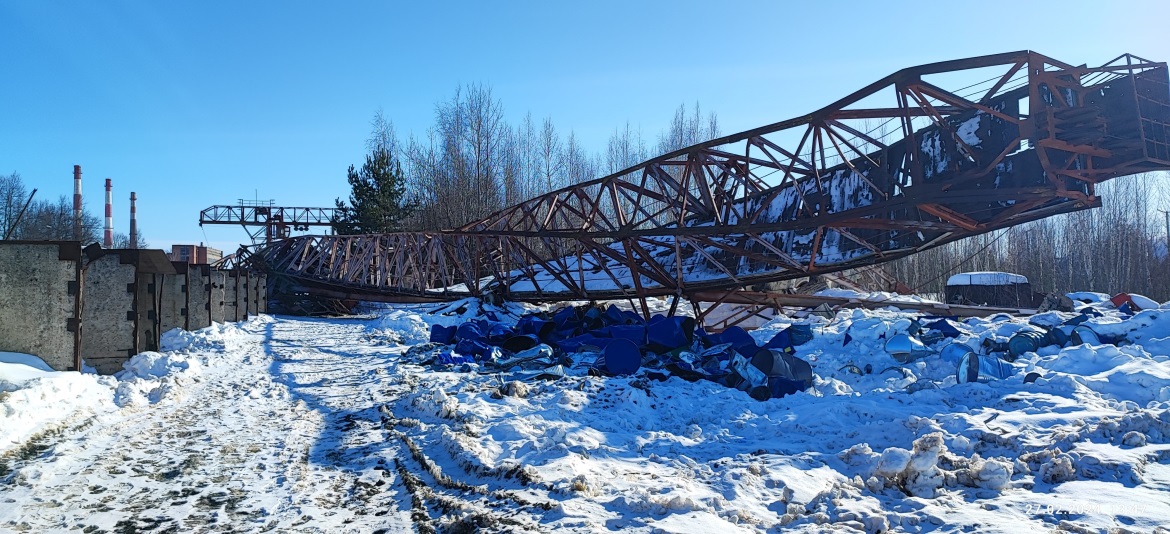 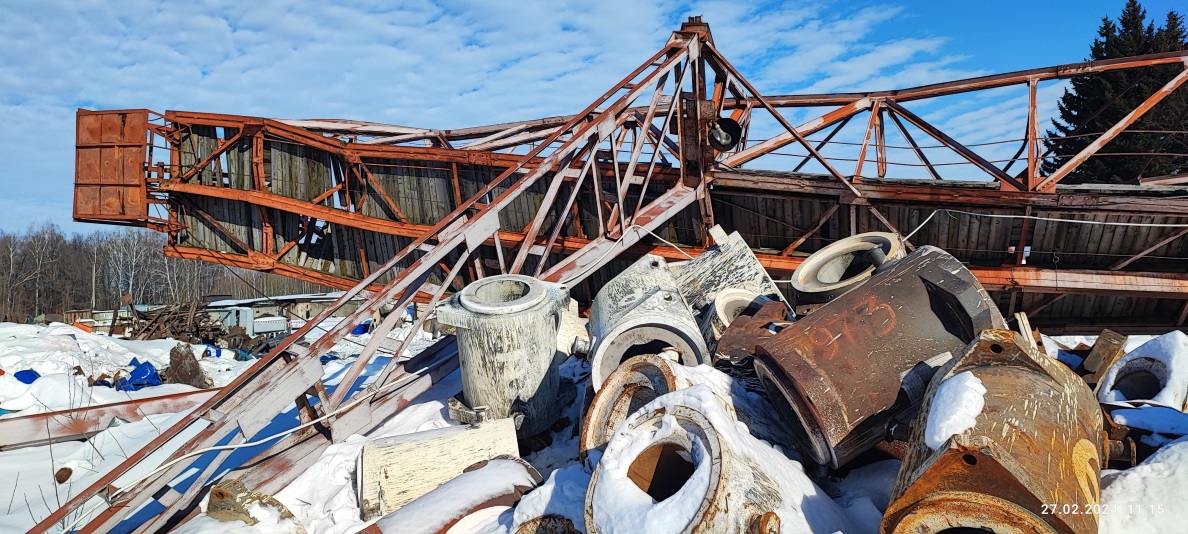 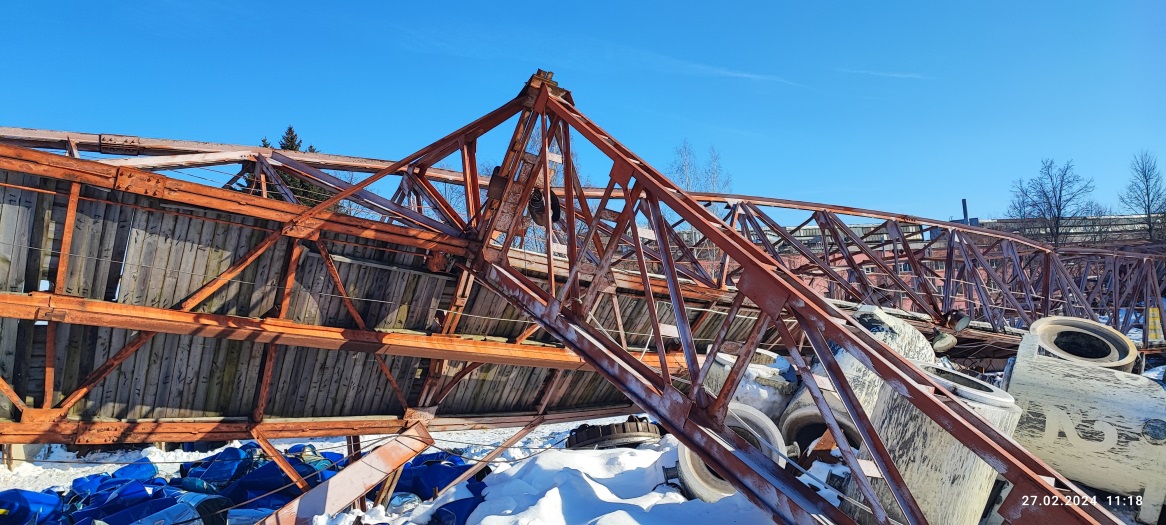 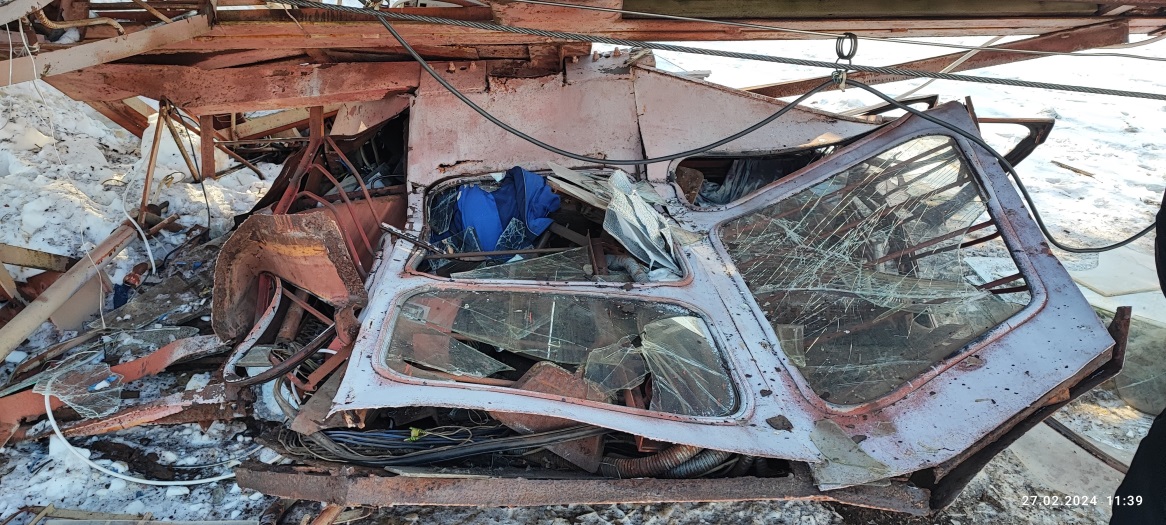 6
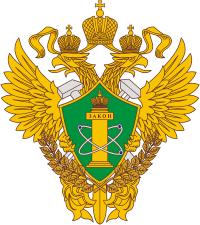 Центральное Управление Федеральной службы по экологическому, технологическому и атомному надзору
Авария автомобильного гидравлического подъемника в МАОУ «ГМУК № 2» (05.04.2024)
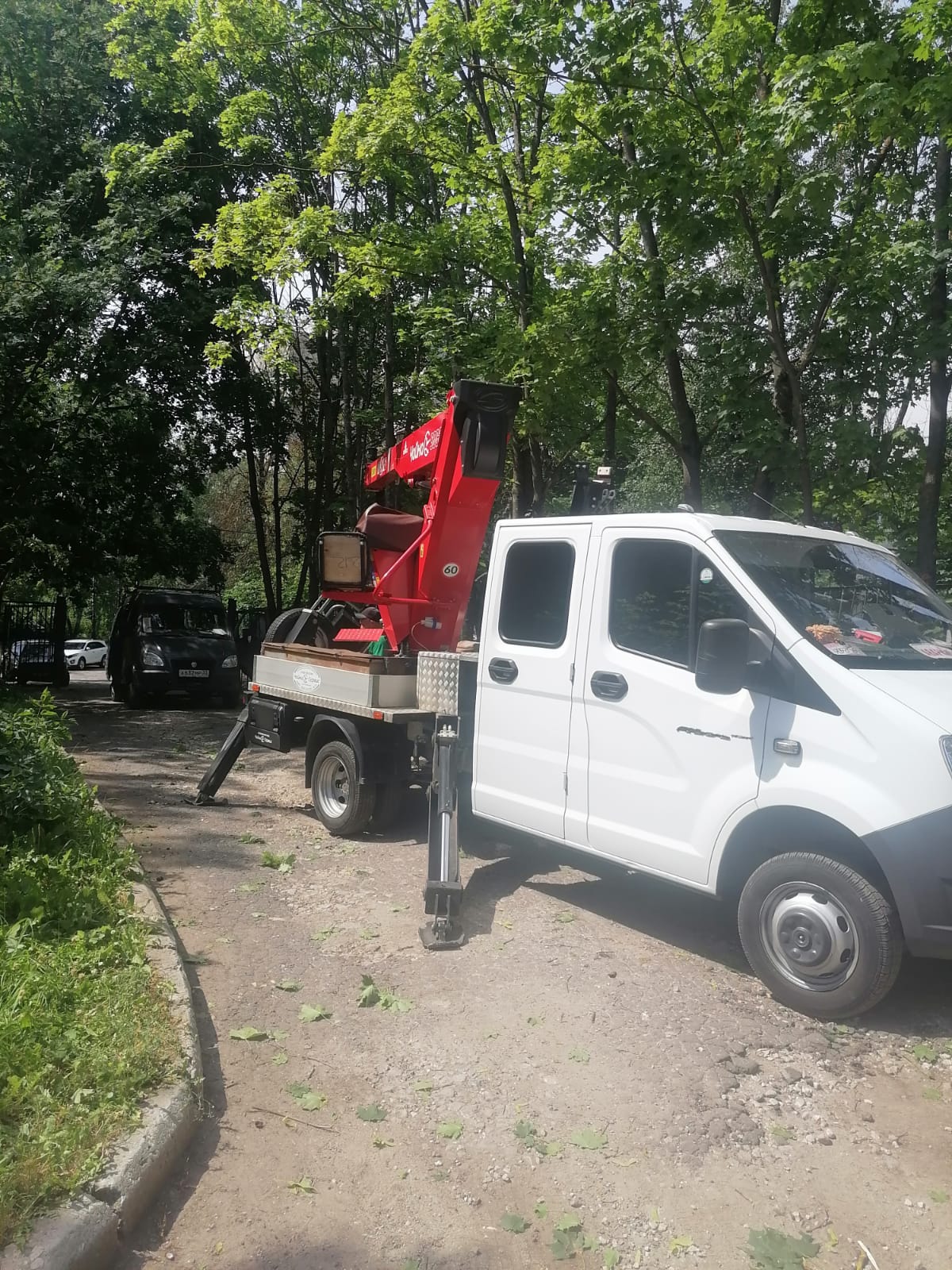 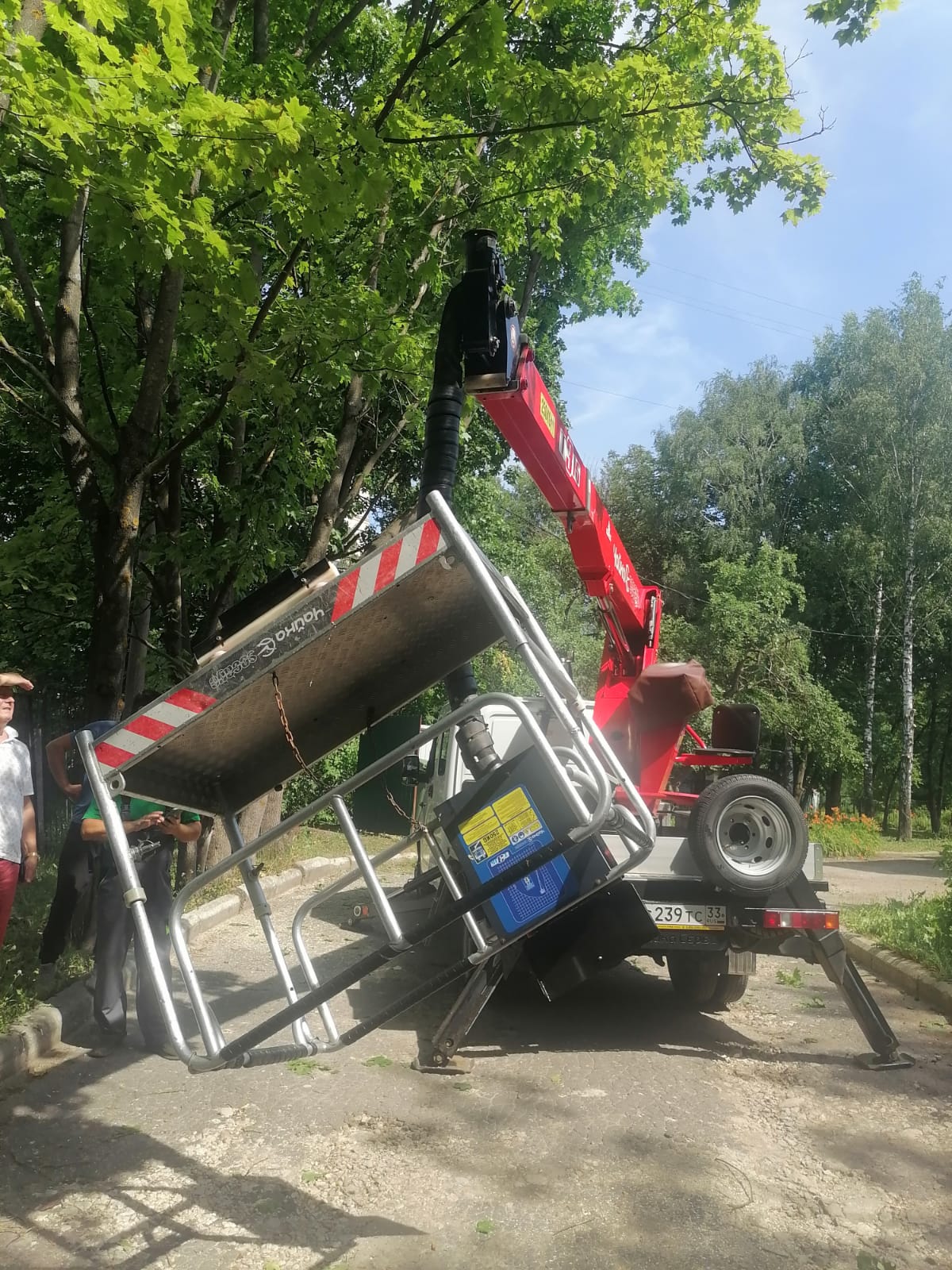 7
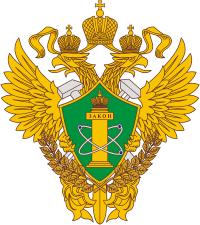 Центральное Управление Федеральной службы по экологическому, технологическому и атомному надзору
Авария автомобильного гидравлического подъемника в МАОУ «ГМУК № 2» (05.04.2024)
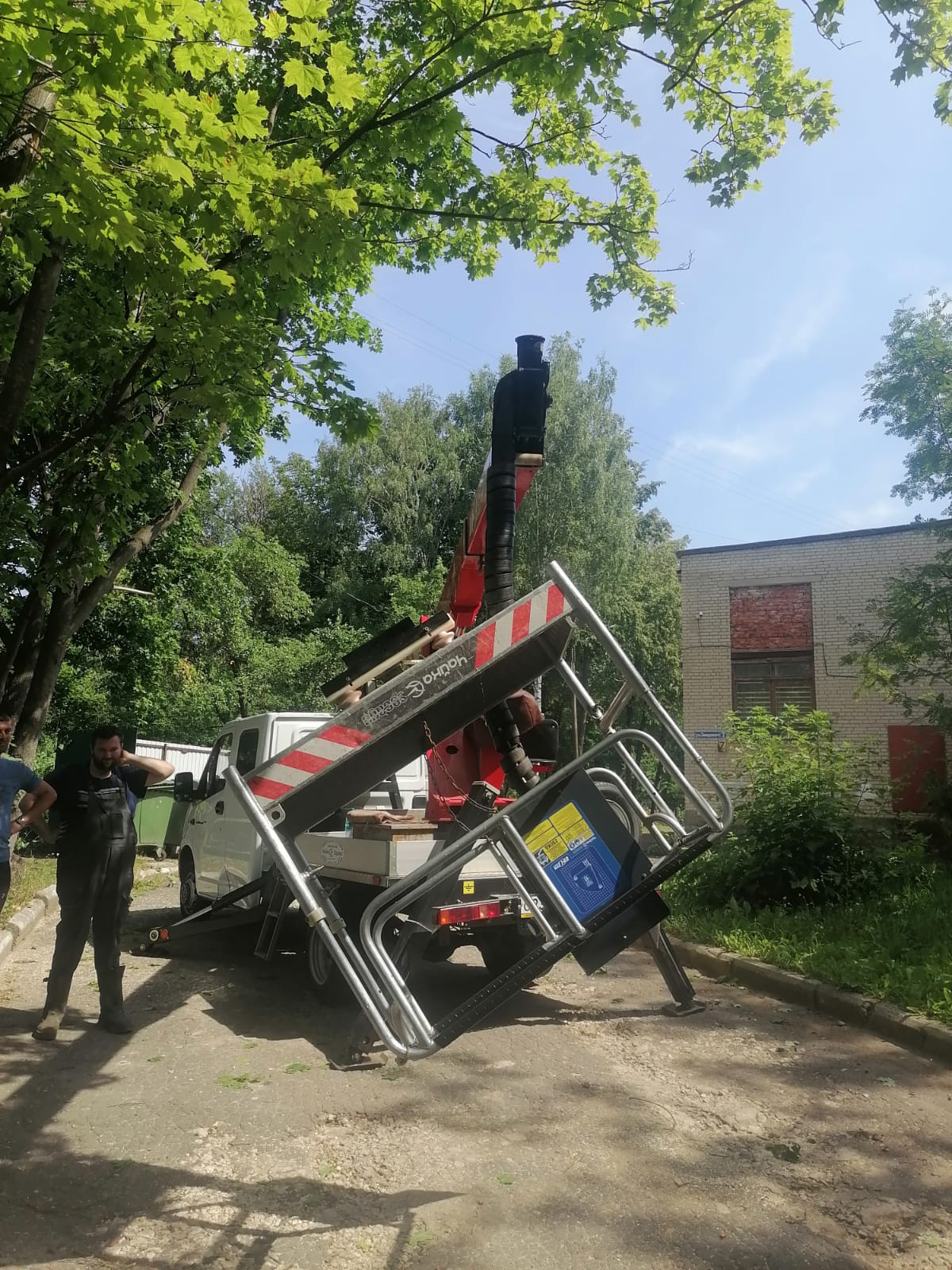 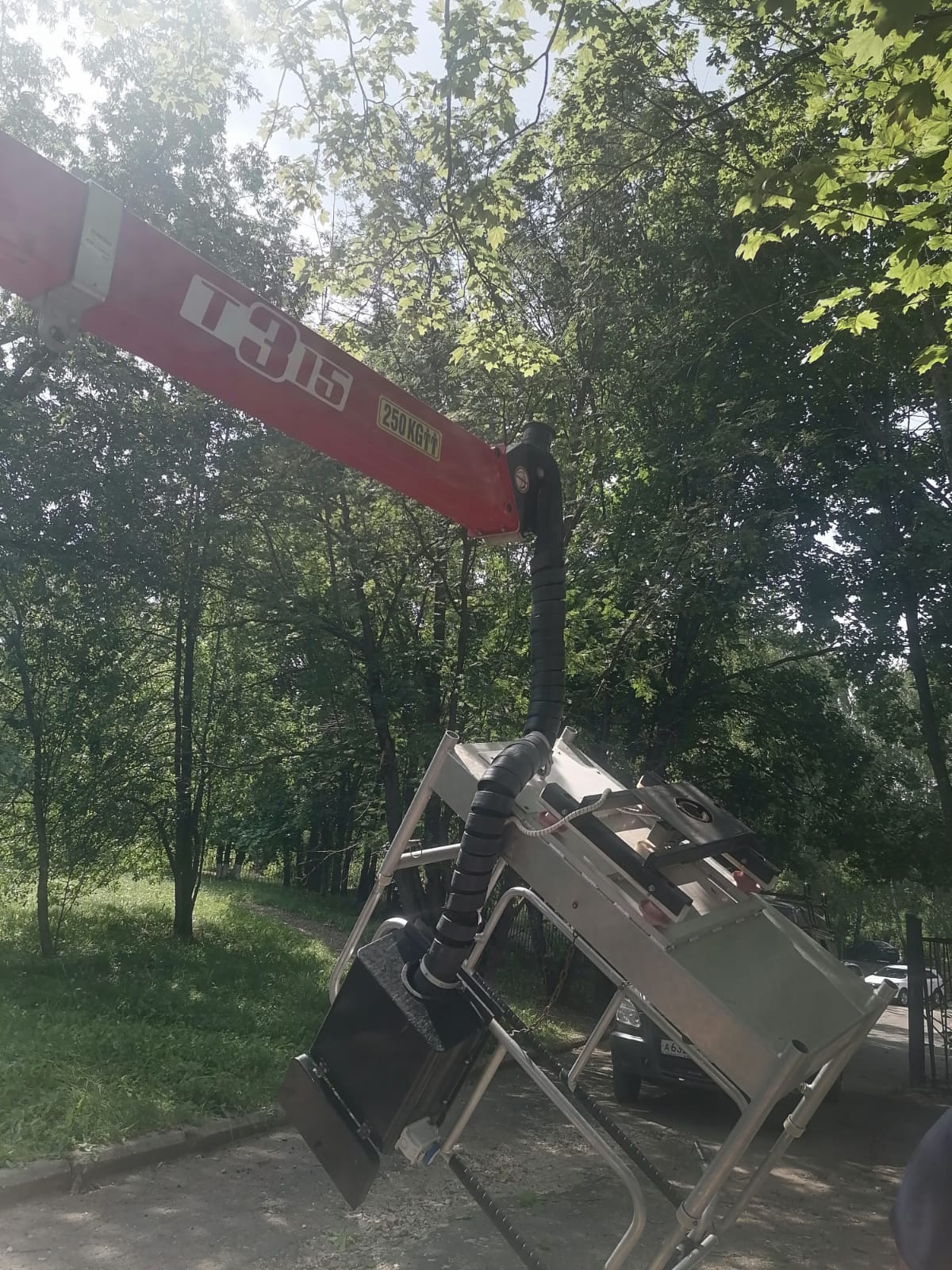 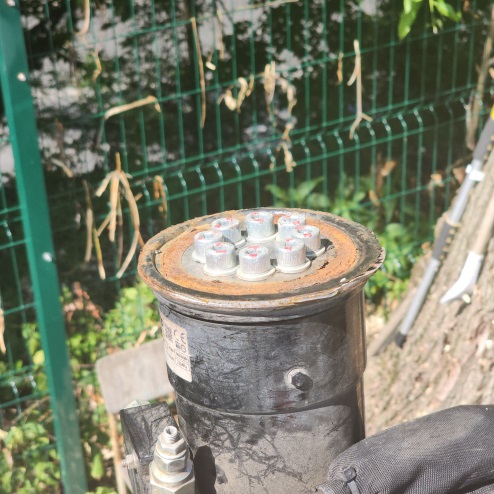 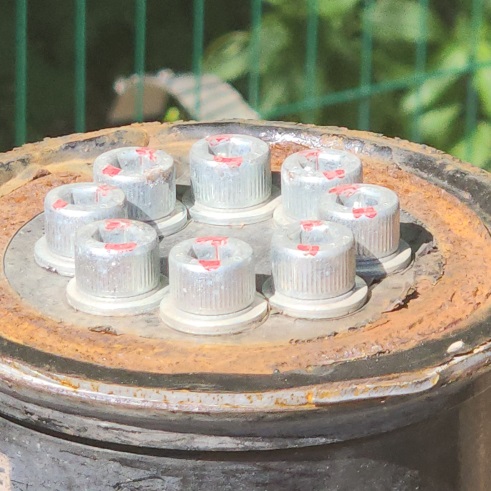 8
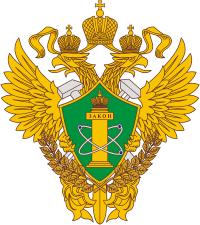 Центральное Управление Федеральной службы по экологическому, технологическому и атомному надзору
Авария крана-манипулятора с групповым несчастным случаем 
в ООО «Трансстроймеханизация» (28.08.2024)
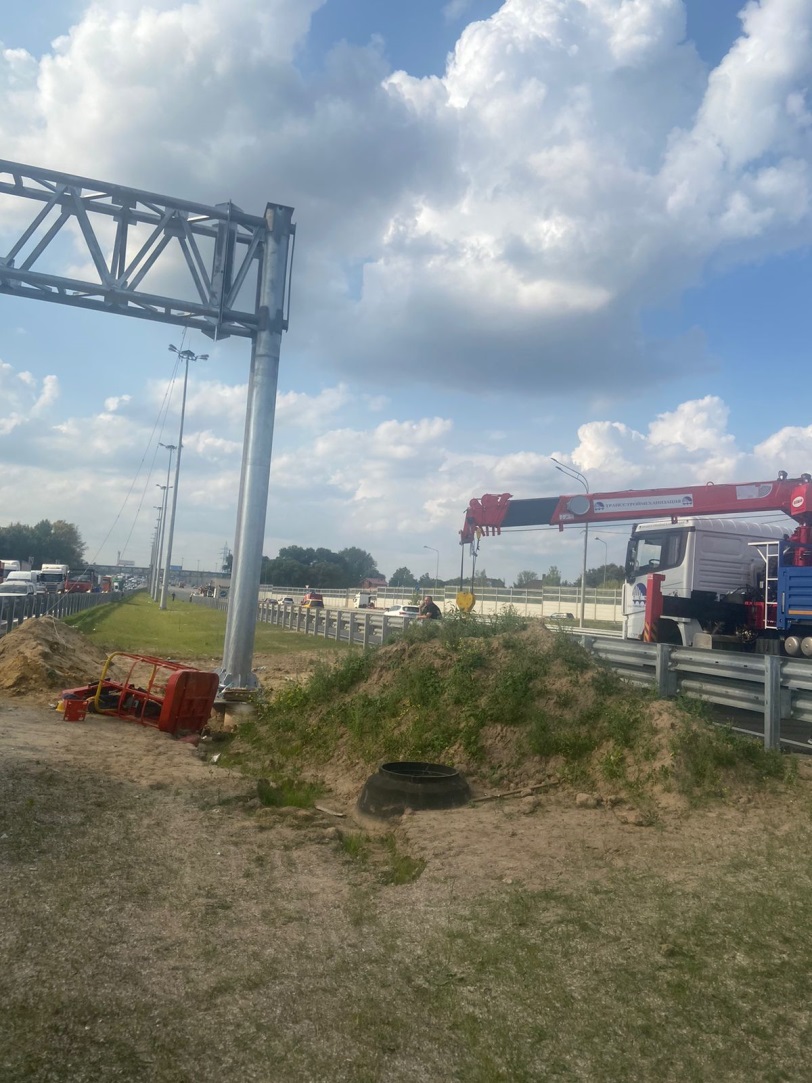 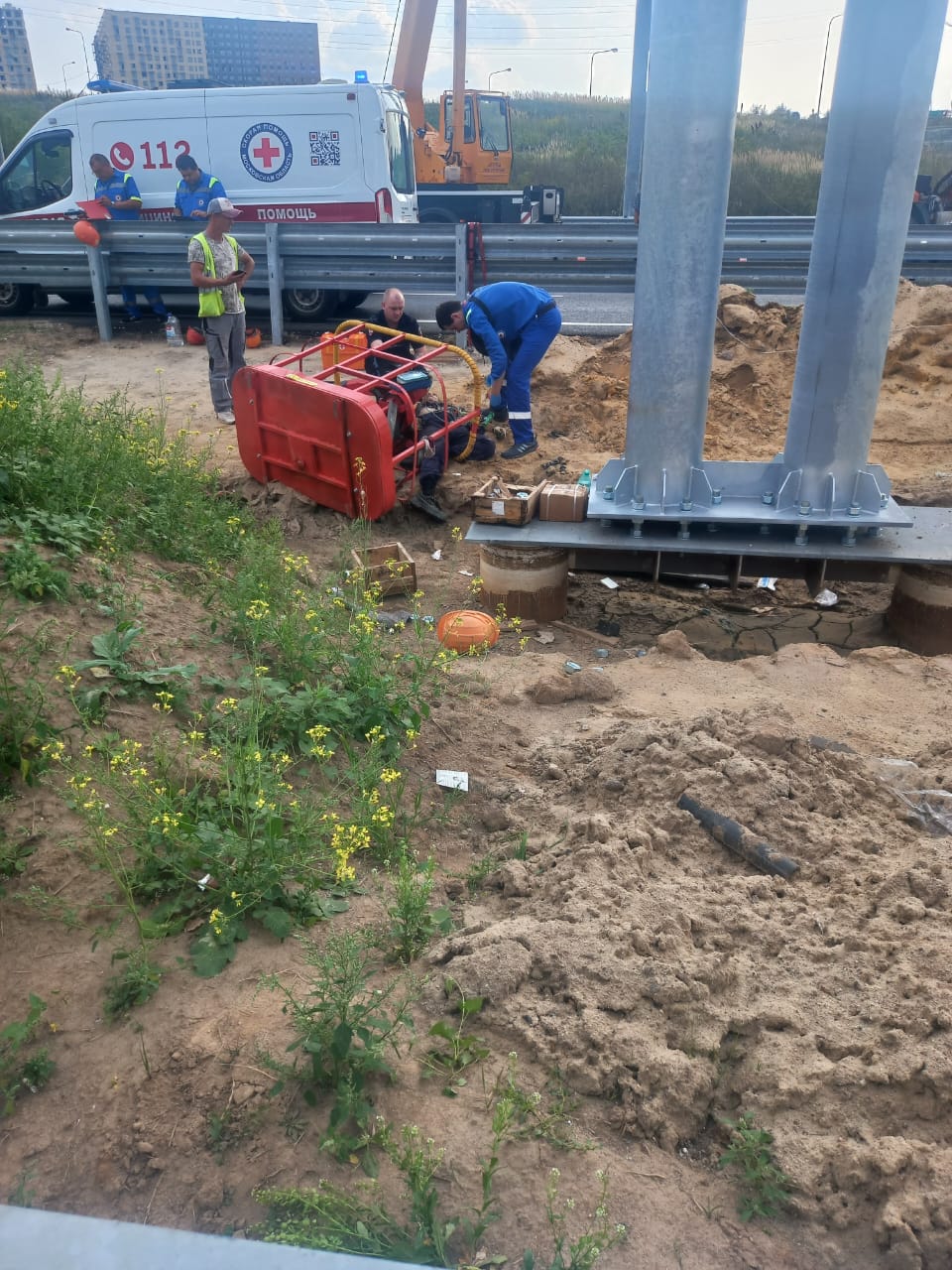 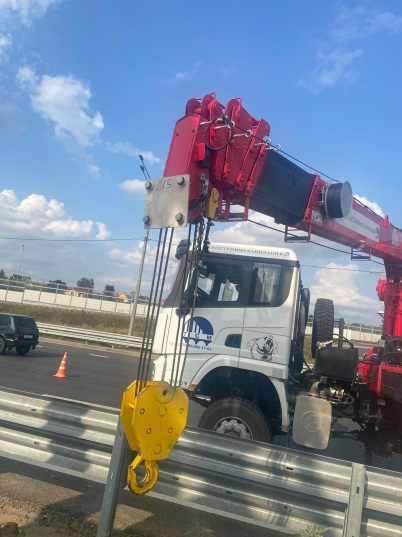 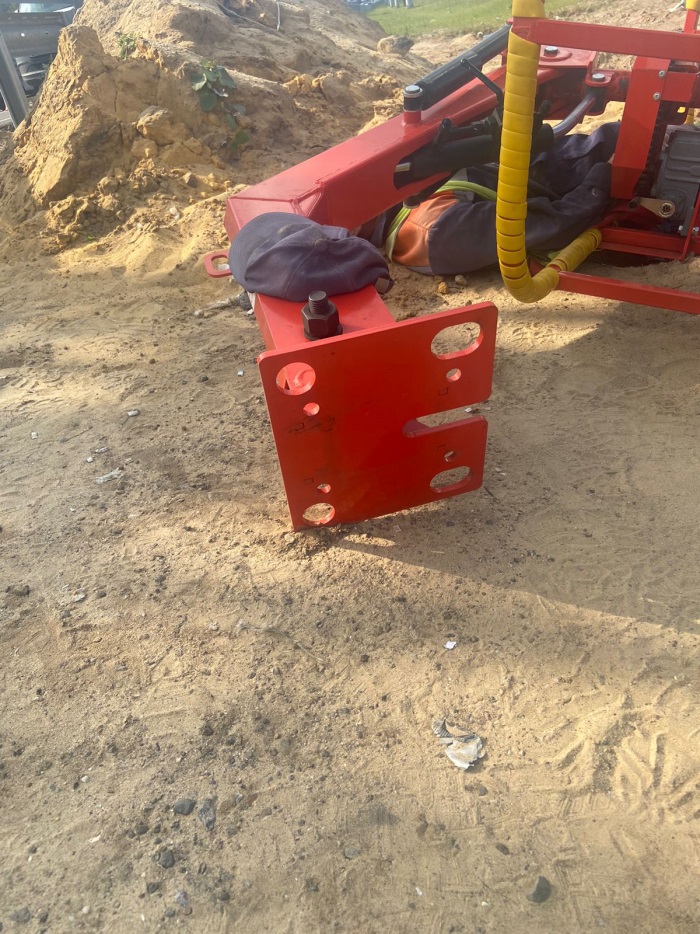 9
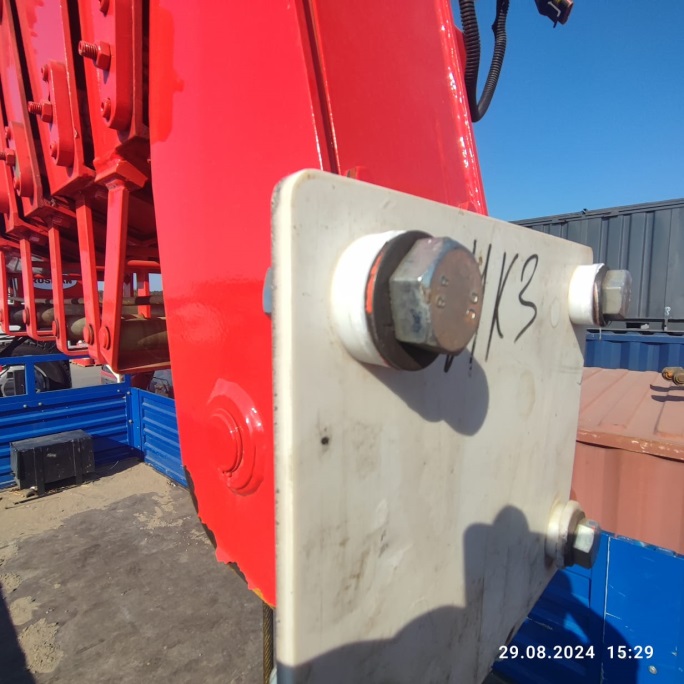 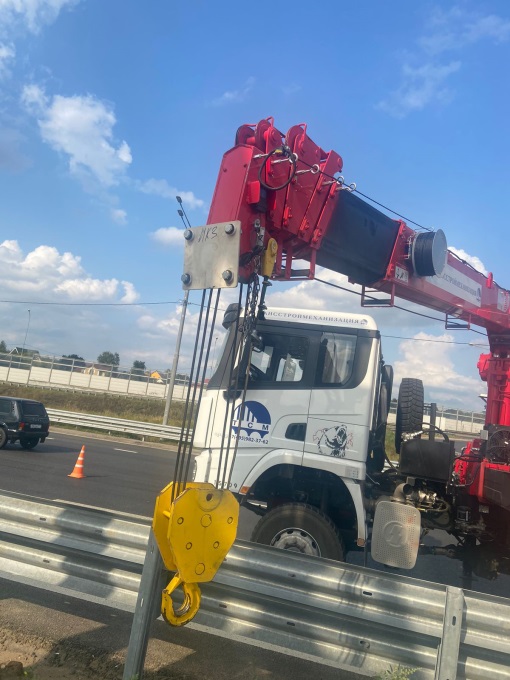 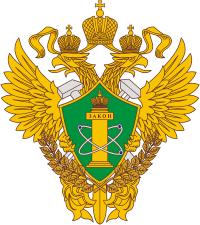 Центральное Управление Федеральной службы по экологическому, технологическому и атомному надзору
Авария крана-манипулятора с групповым несчастным случаем 
в ООО «Трансстроймеханизация» (28.08.2024)
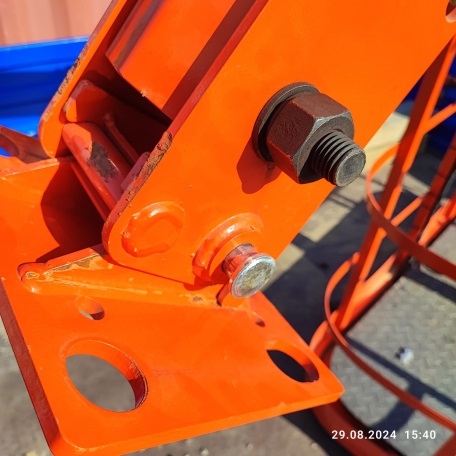 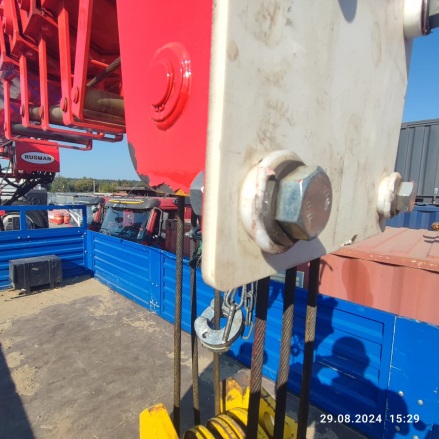 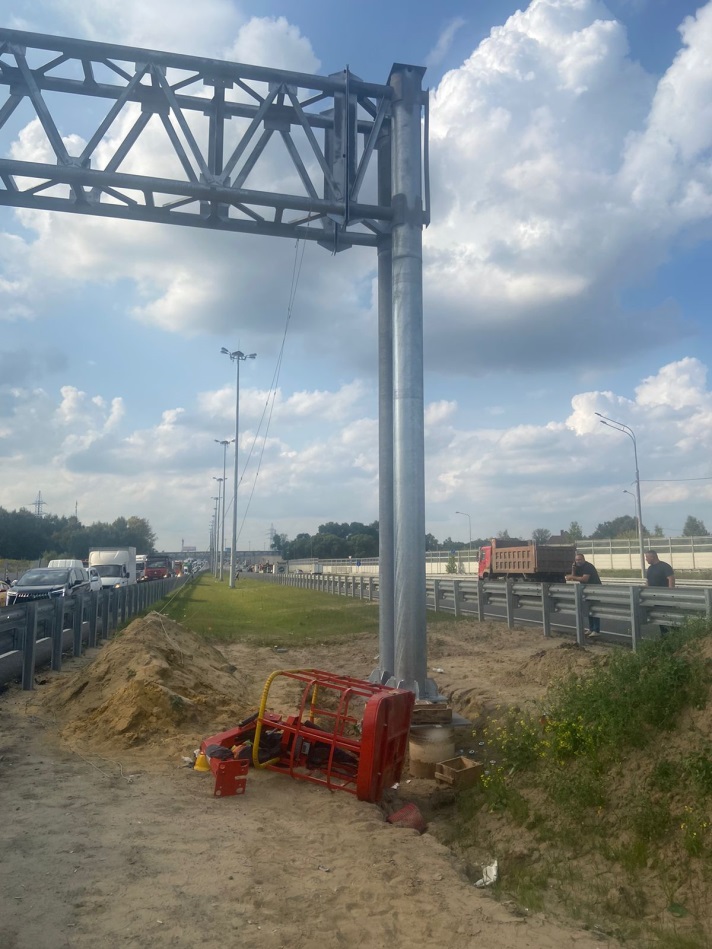 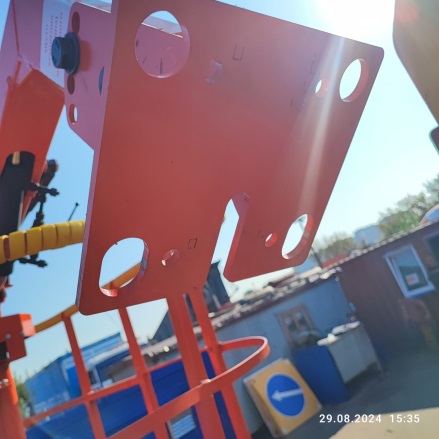 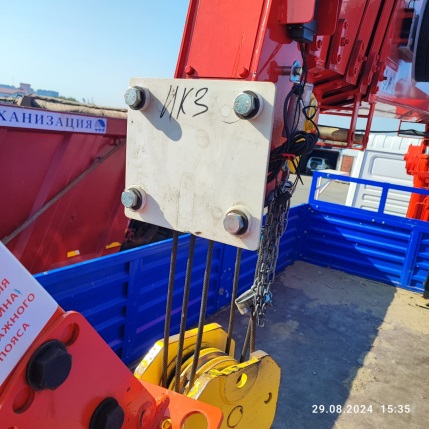 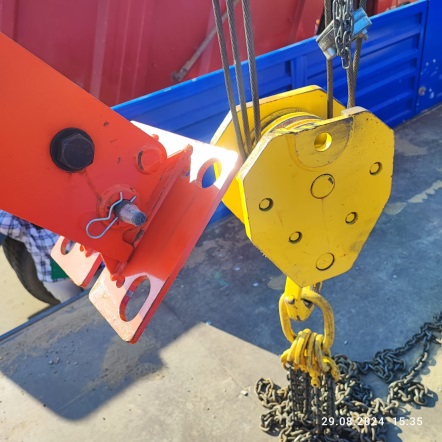 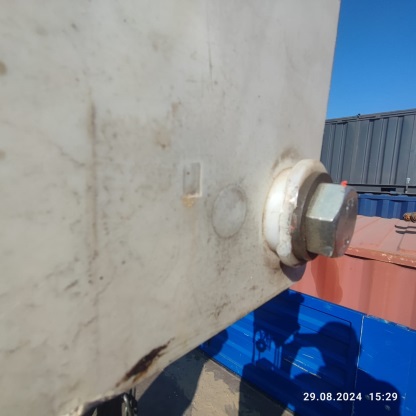 10
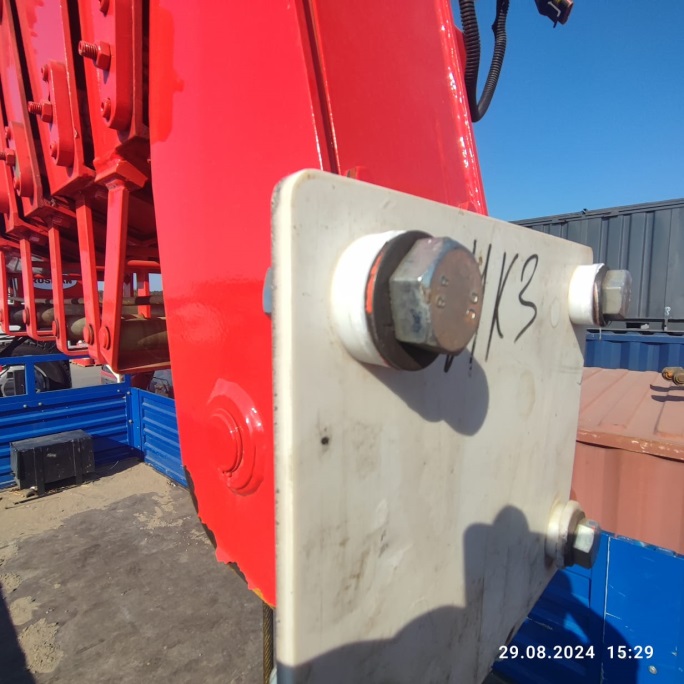 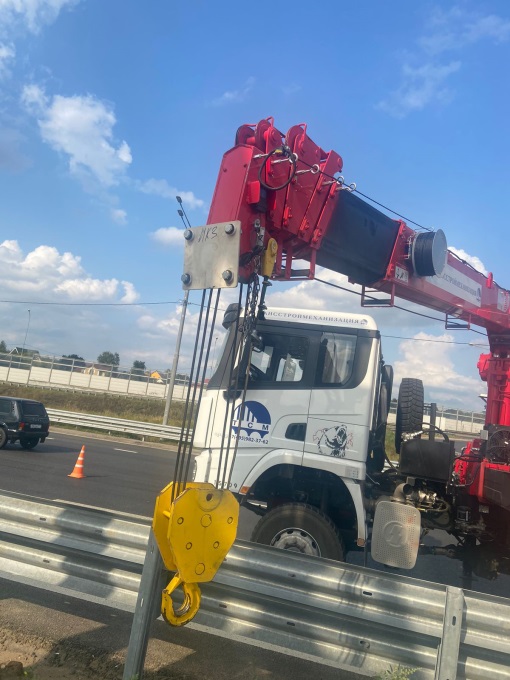 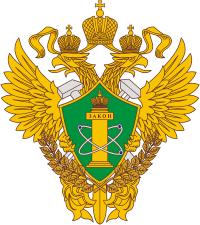 Центральное Управление Федеральной службы по экологическому, технологическому и атомному надзору
Часто встречающиеся причины аварийности и травматизма 
на подъемных сооружениях
11
11
Центральное управление Федеральной службы по экологическому, 
технологическому и атомному надзору
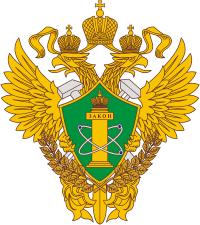 Благодарю за внимание!
12